Chapter Five: Quality Control
Contents

5.1. Introduction 
5.2. Tools and techniques of Quality Control
5.3. Outputs of quality control
1
11/12/2019
2
Introduction
The meaning of control
Control: refers the set of objectives, tools, performance measures, systems that organizations use to guide and motivate all employees to achieve organizational objectives.
Out of control: a state when a system is not in a path to achieve organizational objectives. 
In control: a system that is  in a path to achieve organizational objective
11/12/2019
3
The process of keeping an organization in control consists of 5 stages.
Planning: set objectives, activities and measures of evaluation.
Execution: implementation
Monitoring: measuring current level of performance
Evaluation: comparison
Correcting: actions
11/12/2019
4
Meaning of Quality Control 
The PMBOK® Guide defines quality control as “ It is the process of monitoring specific project results to determine if they comply with relevant quality standards and identifying ways to eliminate causes of unsatisfactory performance.”
 This is an action process in which the project team looks at results and determines necessary corrective action.
Quality control is the use of techniques and activities that compare actual quality performance with goals and define appropriate action in response to a shortfall.
11/12/2019
5
Quality Control verifies that the product meets the quality requirements.
Control Quality —The process of monitoring and recording results of executing the quality activities to assess performance and recommend necessary changes.
Quality control also includes how the project performs in its efforts to manage scope, budget and schedule. 
Quality control also includes how the project performs in its efforts to manage scope, budget and schedule. 
Quality control is a process that monitors specific project results to ensure that results conform to specifications.
11/12/2019
6
A system of maintaining standards in manufactured products by testing a sample of the output against the specification.

Quality control is the set of measures and procedures to follow in order to ensure that the quality of a product is maintained and improved against a set of benchmarks and that any errors encountered are either eliminated or reduced. 
The focus of quality control is to ensure that the product and product manufacturing are not only consistent but also in line with customer requirements.
11/12/2019
Need for Quality Control
7
The goal of quality control is to improve quality and involves monitoring the project outputs to determine if they meet the quality standards or definitions based on the project stakeholder’s expectations.
Monitoring specific project results serves several important purposes:
1.  Results may confirm that all is well. If results are within specifications (no variance from specifications is indicated), the project team knows that performance is proceeding according to plan.
2.  Results may provide the basis for corrective action. If results do not conform to specifications (some degree of variance is indicated), the project team knows that something has gone wrong or is going wrong. The project team must take corrective action to fix the existing variance from the plan. The team must also identify the source of the variance and take corrective action to prevent it from recurring.
11/12/2019
8
3. Results provide feedback to the quality assurance process. 
	Results obtained during quality control provide data that are examined during quality audits. 
Performance that does not conform to specifications indicates that the quality assurance activities associated with that performance are not having the desired effect. 
Quality assurance activities are intended to ensure conforming performance. 
If they do not, the project team must analyze the data, determine the shortcoming, improve the quality assurance activities, and update the quality assurance plan.
The goal of quality control is to improve quality and involves monitoring the project outputs to determine if they meet the quality standards or definitions based on the project stakeholder’s expectations.
11/12/2019
Role of Inspection
9
Products must be inspected at the end of a process to ensure that they conform to specification. 
Products must be checked before they are delivered to the paying customer.
In the traditional approach to quality, end-of-process inspection was the principal focus. 
Results of the inspection allowed delivery of the product or required rework or discard of the defective items.
In the contemporary view of quality, inspection plays a very broad role across and throughout the process.
Small, frequent inspections ensure that the process is performing as planned, with the result being fewer nonconforming products at the end of the process. 
In-process inspection may reveal deficiencies that can be corrected before they cause costly scrap and rework.
11/12/2019
10
Inspections may include several kinds of activities, such as:
Measuring physical characteristics of products
 Examining products for completeness or correct assembly
 Testing products for performance
11/12/2019
5.2. Quality Control Tools
11
Many quality control tools are available to the project team.
 Quality control may be a simple matter of checking something.
 It may involve the application of complex tools that require some expertise. 
Many of the tools of quality control are also tools of quality improvement.
11/12/2019
Perform Quality Assurance
Perform Quality Control
Plan Quality
Quality Control Tools
12
Inputs
Tools & Techniques
Project Management Plan
Cause and effect diagram
Control charts
Flowcharting
Histogram
Pareto Chart
Run chart
Scatter diagram
Statistical sampling
Inspection
Approved change requests review
Quality Control Measurements
Outputs
Quality Metrics
Validated Changes
Validated Deliverables
Quality Checklists
Organizational Process Assets Updates
Work Performance Measurements
Change Requests
Approved Change Requests
Project Management Plan Updates
Deliverables
Project Document Updates
Organizational Process Assets
11/12/2019
Tools for Managing Project Quality
13
The evolution of quality theory and practice has created a number of tools that may be applied to manage project quality.
 
The tools  that is generally relevant to project management could fall into five categories, including tools for:
 Collecting data
 Understanding data
 Understanding processes
 Analyzing processes
 Solving problems
11/12/2019
14
The set includes the seven basic tools of quality described by Ishikawa in his book Guide to Quality Control.
 Check sheet
 Graph
 Histogram
 Pareto chart
 Scatter diagram
 Control chart
 Cause and effect diagram
11/12/2019
15
Eight  additional tools could be:
Six Sigma
Flow chart
 Run chart
 Brainstorming
 Affinity diagram
 Nominal group technique and multivoting
 Force field analysis
 Pillar diagram
11/12/2019
A. Tools for Collecting Data
16
Improper or incomplete collection of data is a fundamental error with an effect that may be magnified many times by subsequent action.
1. Check Sheet
A check sheet is a simple yet powerful tool for collecting data. 
It is used to compile and record data from a continuous period observations or historical data, nothing more. 
Using a check sheet involves four steps:
Define events and data. It is important to describe precisely what will be collected and to establish the boundaries of the collection effort.
 Decide who, what, when, where, how, and why. These aspects of the collection effort are essential to its ultimate success. Determining who collects the data establishes responsibility. What data will be collected is determined by adding detail to the definition of events and data in the previous step to prescribe exact data elements.
11/12/2019
[Speaker Notes: The check sheet is a form (document) used to collect data in real time at the location where the data is generated. The data it captures can be quantitative or qualitative. When the information is quantitative, the check sheet is sometimes called a tally sheet.]
17
The when and where aspects determine the conditions under which the data will be collected.
 The how aspect describes the collection method and specific instructions for use of the check sheet. Last, it is important to establish the reason for collecting the data (the why aspect) so that data collectors may understand the goal and may then respond appropriately to unexpected situations.
3. Design the check sheet. The check sheet should be clear and easy to use. Instructions and terms should be unambiguous. 
	Physical layout should facilitate easy navigation by users and should follow the logical order of the collection sequence of actions.
4. Collect data. When all preparations are complete, take action to collect the data.
11/12/2019
18
The check sheet is used to collect data that can disclose the true nature of the problem and provided a foundation for subsequent analysis and action.
That is One final point on nomenclature: A check sheet is used to collect data; a checklist (an entirely different tool) is used to establish things to do. 
The task manager used a check sheet to identify errors. The task manager might now prepare a checklist of things to do in order to prepare monthly status reports to ensure correctness.
11/12/2019
B. Tools for Understanding Data
19
Four tools may be helpful to project managers to understand data:
Graphs,
Histograms, 
Pareto charts, and 
Scatter diagrams.
11/12/2019
2. Graphs
20
Graphs are one of Ishikawa’s seven basic tools. 
The purpose of a graph is to organize, summarize, and display data, usually over time. 
Ishikawa described three different types of graphs, including line graphs, bar graphs, and circle graphs.
 Four steps are involved in preparing graphs:
1. Define events and data. As with the check sheet, it is important to determine what information will be addressed in the graph.
2. Design the graph. Select the type of graph to be used, considering the
data and the audience of the graph.
3. Collect data if this has not already been done. A check sheet may be useful for this step. Data may be collected incrementally and cumulatively
      over time.
4. Enter data. Prepare the graph by entering data.
11/12/2019
3. Histograms
21
A histogram is a type of bar graph that deals with data that exist in a continuous range from a low number to a high number. 

Histograms display frequency distribution, or how often (frequency) individual data points occur across the range of the data from low to high (distribution).
 
Histograms summarize data in a form that is more easily understood than a table of collected numbers.
11/12/2019
4. Pareto Charts
22
A Pareto chart is a helpful tool to identify the greatest opportunity for improvement among a number of possibilities and to identify the small number of most influential causes (the “vital few”) among the complete set of possible sources of error. 
It is named for Vilfredo Pareto, an Italian economist, who determined through study that wealth seems to be distributed in populations according to an 80/20 rule: 80 percent of the wealth is controlled by 20 percent of the population. 
This rule also seems to be valid for defects in administrative and production processes: 80 percent of the defects are caused by 20 percent of the possible sources of error.
11/12/2019
23
80/20 Rule – 80% of your problems will come from 20% of your work!
A Pareto chart is a bar graph with data in descending order. 
This deliberate arrangement of data in descending order from left to right on the chart is its mark characteristic. 
So the first step in preparing a Pareto chart is to create a bar graph with the defect or error data arranged in descending order.
 The left-hand scale (the y-axis of the chart) should account for the total number of defects.
11/12/2019
24
The next step is to add a cumulative percentage scale on the right-hand side of the chart. 
This is a second scale along the vertical or y-axis that mirrors the scale along the left-hand side. The cumulative percentage curve is a line graph that extends over the top of the bar data.
 The curve is plotted as a series of connected points that are obtained by successively adding the values of data from left to right and dividing by the total. For example, the first point along the cumulative percentage curve is determined by dividing the value of the first data bar on the left by the total number of defects or errors. 
The second point is determined by adding the first two data bars and then dividing by the total. 
Then add the first three and divide by the total and so on until all points have been determined and plotted on the chart.
11/12/2019
Figure . Sample Pareto Diagram
25
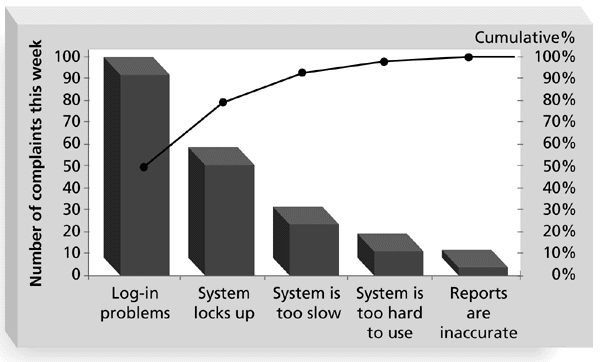 11/12/2019
26
Pareto charts disclose two important bits of information.
The leftmost bar indicates the greatest opportunity for improvement because it represents the source of error responsible for the most defects.
The Pareto chart identifies the “vital few,” those few sources of error that account for most of the defects or errors. 
	To define the vital few, go up the right hand scale to the 80 percent point. Then move to the left across the chart until you meet the cumulative percentage curve. Drop straight down to the horizontal axis. All the sources of error to the left of this point are those that account for 80 percent of the defects or errors. Eliminate these few, these vital few, sources of error and 80 percent of the defects in the process go with them. 
	Recall the task manager and his assignment to improve the contracting situation.
11/12/2019
27
A Pareto chart includes a cumulative percentage curve that helps identify the “vital few,” the small number of sources of error (about 20 percent) that account for most of the defects (about 80 percent).

 When the cost of defects is more important than the number of defects, a Pareto chart should be constructed so that bars represent the cost of defects rather than the number.
11/12/2019
5. Scatter Diagrams
28
A scatter diagram identifies possible relationships between two variables.
Understanding relationships among data elements is essential to understanding the data as a whole. The steps in creating a scatter diagram include:
Define the theoretical relationship. Relationships between variables are not always obvious. Relationships are also easy to assume. This first step identifies the two variables that will be formally examined.
 Collect 50 to 100 paired samples of data. Analysis must be based on a sufficient amount of data. Too few data may result in erroneous conclusions that arise from random flukes among the limited data.
3. Plot the data on x-y axes. The x-axis, the horizontal axis, should be used for the independent variable; that is, the variable that is the base. The data of the other variable will change in some regular way as the base changes if there is a relationship between the two. The y-axis should be used for the dependent variable; that is, the variable that may change in some regular way as the base changes.
4. Interpret the data. Look for regular patterns among the plotted points.
11/12/2019
Example
29
Assume that a contract processing time varied from sixteen to sixty-five days, but why did some contracts require more time than others? 
The task manager suspects that some kind of relationship exists between the variables that influence the contracting process.
 Perhaps processing time is related to the dollar value of the contract.
 Perhaps it is related to the time of year during which the contract is processed.
11/12/2019
30
Scatter diagrams identify possible relationships between two variables.
Close groupings of data points suggest a strong relationship.
 Very wide groupings or widely dispersed data points suggest weak relationships or no relationship.
 Scatter diagrams cannot be used to predict values outside the range of data included in the diagram.
11/12/2019
31
11/12/2019
C. Understanding Project Processes
32
Understanding data is important, but it is only an early step in managing project quality. 
Data are the voices of processes. 
When performed, processes produce some kind of result.
 Data are the expressions of those results. 
The next step in managing project quality is to understand processes.
11/12/2019
Tools for Understanding Processes
33
Three quality tools for understanding processes are useful for project managers.
One of them is probably familiar to most project managers. 
The other two may be less familiar because of their traditional application to manufacturing processes.
These are:
Flowcharts
Run Charts
Control Charts
11/12/2019
6. Flowcharts
34
Flow charts are probably familiar to most project managers.
They are common tools of basic management.
 A flow chart identifies the sequence of events in a process.
 Beyond that, it allows — even forces — identification of the sometimes-obscure elements in a process.
11/12/2019
35
Using flow charts requires six deliberate actions:
1. Set boundaries. The individual or team should decide what they will consider in the flow-charting effort and what they will exclude.
 	A good result often depends on properly framing the effort at the start. The team should also agree on the level of detail to be obtained. A top-level macro view may be all that is necessary at the moment.

2. Determine the steps in the process. Before attempting to draw the chart, identify the basic framework of inputs, outputs, activities, and  decisions.
11/12/2019
36
3. Establish the sequence of process steps. 
4. Draw the flow chart. Automated tools are available to do this. These tools may include a variety of symbols to represent elements in the chart. The five basic symbols that may be sufficient for most project flow charts could be the following.
Decision point
Connection to another chart
Start  end End  points or inputs and outputs
Activity
Direction of process flow
11/12/2019
37
5. Test the flow chart for completeness and accuracy. First, ensure that the chart is constructed correctly and that all symbols are properly used. Review the process flow to ensure that all activities are included and fully addressed. Above all, ensure that the chart reflects the way the process really works, not the way it should work.

6. Finalize the chart. Put the chart in final form using consistent fonts and graphic alignment. A well-organized chart, even a “pretty” chart, is easier to read and understand.
11/12/2019
38
Recall the task manager who used a check sheet to compile and record errors and then used a Pareto chart to identify the vital few sources of error in the process. 

The task manager may now use a flow chart to identify the sequence of events in the process of preparing monthly status reports and, in so doing, identify where and how things might go wrong.
11/12/2019
7. Run Charts
39
A run chart is used to observe process performance over time. 
It is a line graph with data that vary around a centerline, usually the mean. 
It is used for repeatable processes where performance is expected to be stable. 
A run chart will show defect trends, shifts, or cycles. 
To create a run chart:
11/12/2019
8. Control Charts
40
Control charts are very powerful tools for monitoring, controlling, and improving processes over time. 
They are one of the most complex quality tools and probably the most little used outside of manufacturing domains. 
Control charts are applicable to administrative processes.
 Data speak, sometimes loudly and sometimes more subtly. 
Control charts, as “the voice of the process,” can speak volumes of useful information. 
Like run charts, control charts are useful to analyze repeatable processes in which results are expected to be stable over time. 
It is a mistake to attempt to apply control charts to processes in which results may change over time.
11/12/2019
41
Control charts:
Disclose the nature of variation in the process
 Indicate what should be expected
 Indicate what lies outside of expectations
 Control charts use sample data to generalize about a population.
 Small amounts of data, properly selected — and that usually means randomly selected — can provide sufficient information to make process decisions.
Control charts use two types of data:
 attribute and
 variable.
11/12/2019
42
Attribute data are binary. Something is or is not. Something is go or no-go. A report is either late or not late; the degree of lateness is irrelevant.

 Variable data are some kind of measurement. 
   An environmental project may be concerned not about the presence or absence of contaminants in groundwater but about the level of contamination as measured on a continuous scale of parts per million.
11/12/2019
43
Control charts are the basic tools of statistical process control, which has been and continues to be widely used in manufacturing. 
The traditional manner of application may be a hindrance to their use in project settings.
Project managers may assume that control charts are restricted to manufacturing and not relevant to processes more administrative in nature.
 Both production and administration include processes that are repeatable, processes in which results are expected to be stable over time.
 Control charts are applicable in either domain.
11/12/2019
44
Control charts also show performance over time.
 They are run charts with added upper and lower control limits that allow monitoring, controlling, and improving processes over time.
 Control charts use sample data.
Control limits may be established through rigorous mathematical calculations or by setting them equal to 3σ above and below the mean.
 Data that lie within control limits result from random cause variation. (You do not know what causes the differences; that is just the way it is) or from special cause variation(Something different was acting on the process).
11/12/2019
Interpreting of a control chart
45
Interpreting a control chart is rather simple.
 Data points that lie outside the control limits suggest special cause variation and require investigation.
Data points that lie within the control limits suggest random cause variation and require no investigation, except for some unusual exceptions. 
In practice, evaluation is a little more complex than as described here.
11/12/2019
46
One additional thing to keep in mind is the “rule of seven.”
 Seven consecutive data points progressing in one direction either up or down, or seven consecutive points on the same side of the mean, suggest that special cause variation is affecting the process even though the data points lie between the control limits. 
It is statistically unlikely that seven consecutive data points will occur in this manner.
 Such a situation should be investigated to determine if something is acting on the process and producing special cause variation.
11/12/2019
Preparation of a control chart
47
Using control charts includes four steps:
1. Collect initial data. This will be the baseline data for the process.
2. Create the control chart. Plot the data. Calculate and plot the mean and the upper and lower control limits.
3. Enter new data. This is the key. A control chart is not just a snapshot of collected data. It is a tool for use over time to ensure that the process remains in statistical control. Using the mean and control limits established by the baseline data, enter new data points and determine if they lie within or outside the control limits.
4. Do not change the control limits based on new data unless the process
	changes. The control chart is the voice of the process. Do not try to change the voice unless you change the process. Completion of a process improvement effort to reduce random cause variation would be a reason to collect new data and establish a new mean and new control limits.
11/12/2019
48
This kind of variation is inherent in the system and can be reduced only by improving the whole process.
 When all data lie within control limits, the process is in statistical control and results are predictable.
 Data that lie outside control limits result from special cause variation.
This kind of variation can and must be identified and removed to bring the process back into statistical control.
 Managers or customers may establish specification limits for process performance. If the specification limit is inside the control limit, the process is guaranteed to produce defective results. 
Processes must be improved so that control limits are inside specification limits, guaranteeing acceptable process performance.
11/12/2019
9. Six Sigma
49
Six Sigma is “a comprehensive and flexible system for achieving, sustaining, and maximizing business success.  Six Sigma is uniquely driven by close understanding of customer needs, disciplined use of facts, data, and statistical analysis, and diligent attention to managing, improving, and reinventing business processes.”*
*Pande, Peter S., Robert P. Neuman, and Roland R. Cavanagh, The
Six Sigma Way, New York: McGraw-Hill, 2000, p. xi.
11/12/2019
Basic Information on Six Sigma
50
The target for perfection is the achievement of no more than 3.4 defects per million opportunities.
The principles can apply to a wide variety of processes.
Six Sigma projects normally follow a five-phase improvement process called DMAIC.
11/12/2019
DMAIC
51
DMAIC is a systematic, closed-loop process for continued improvement that is scientific and fact based.
DMAIC stands for:
Define: Define the problem/opportunity, process, and customer requirements.
Measure: Define measures, then collect, compile, and display data.
Analyze: Scrutinize process details to find improvement opportunities.
Improve: Generate solutions and ideas for improving the problem.
Control: Track and verify the stability of the improvements and the predictability of the solution.
11/12/2019
How is Six Sigma Quality  Control Unique?
52
It requires an organization-wide commitment.
Six Sigma organizations have the ability and willingness to adopt contrary objectives, such as reducing errors and getting things done faster.
It is an operating philosophy that is:
 customer focused and 
strives to drive out waste, 
raise levels of quality, and 
improve financial performance at breakthrough levels.
11/12/2019
Examples of Six Sigma Organizations
53
Motorola, Inc. pioneered the adoption of Six Sigma in the 1980s and saved about $14 billion.*
Allied Signal/Honeywell saved more than $600 million a year by reducing the costs of reworking defects and improving aircraft engine design processes.**
General Electric uses Six Sigma to focus on achieving customer satisfaction.
*Pande, Peter S., Robert P. Neuman, and Roland R. Cavanagh, The Six Sigma Way. New York: McGraw-Hill, 2000, p. 7.
**Ibid. p. 9.
11/12/2019
Six Sigma and Project Management
54
Joseph M. Juran stated, “All improvement takes place project by project, and in no other way.”*
It’s important to select projects carefully and apply higher quality where it makes sense; companies that use Six Sigma do not always boost their stock values.
As Mikel Harry puts it, “I could genetically engineer a Six Sigma goat, but if a rodeo is the marketplace, people are still going to buy a Four Sigma horse.”**
Six Sigma projects must focus on a quality problem or gap between the current and desired performance and not have a clearly understood problem or a predetermined solution.

*“What You Need to Know About Six Sigma,” Productivity Digest (December 2001), p. 38.
**Clifford, Lee, “Why You Can Safely Ignore Six Sigma,” Fortune (January 22, 2001), p. 140.
11/12/2019
[Speaker Notes: Rodeo = cattle herding]
Six Sigma and Statistics
55
The term sigma means standard deviation.
Standard deviation measures how much variation exists in a distribution of data.
Standard deviation is a key factor in determining the acceptable number of defective units found in a population.
Six Sigma projects strive for no more than 3.4 defects per million opportunities.
11/12/2019
Six Sigma Uses a Conversion Table
56
Six Sigma uses a scoring system that accounts for time, an important factor in determining process variations.
Yield represents the number of units handled correctly through the process steps.
A defect is any instance where the product or service fails to meet customer requirements.
There can be several opportunities to have a defect.
11/12/2019
Figure . Normal Distribution and Standard Deviation
57
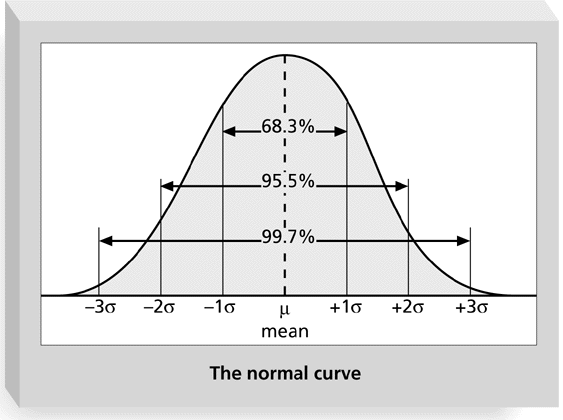 11/12/2019
Table : Six Sigma Conversion Table
58
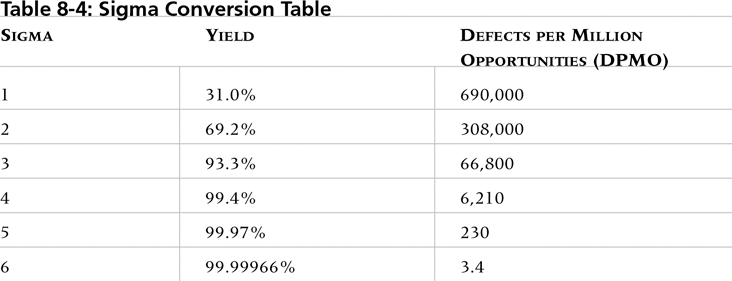 The Six Sigma convention for determining defects is based on the above  conversion table.
11/12/2019
D. Analyzing Project Processes
59
Having achieved an understanding of data and processes, project managers are ready to analyze processes and solve problems. 
Merely understanding a process is not a sufficient basis for taking action.
 Action without analysis is limited to precedent, intuition, trial and error, or guesswork about what the boss wants.
 None of these approaches is likely to yield happy results. 
Analysis is necessary to determine the system interaction aspects of the process and cause-effect relationships.
11/12/2019
Tools for Analyzing Processes
60
10. Cause and Effect Diagrams
This diagram is sometimes called a “fishbone diagram” because of its shape and sometimes called an “Ishikawa diagram” in honor of its developer, Dr. Kaoru Ishikawa. 
It is used to identify, explore, and graphically display all possible causes related to a problem, including root causes.
11/12/2019
61
Using a cause and effect diagram includes four steps:
1.  Identify and define the problem. Determine the extent of the problem to be addressed. 
2. Identify major categories for causes. Causes constitute a unique set for individual problems. General models for causes may be useful as a start (for  example, people, policies, procedures, and equipment), but each analysis effort must consider causes relevant to the specific problem, not simply a predefined set that may well be incomplete.
3. Decompose major causes down several levels. Carefully analyze each cause and determine what aspects or elements within that category might contribute to the problem being analyzed. Then analyze each aspect or element to determine what sub-elements might contribute to the problem. Then analyze each subelement, and so on until the project team is comfortable that analysis is complete.
4.  Identify root causes. Review the diagram and identify multiple occurrences of causes. For example, in a diagram with four categories, the subelement “budget” may occur at several levels within each category. Multiple occurrences indicate a root cause; that is, a single cause that has many instances of effect throughout the process.
11/12/2019
Figure . Sample Fishbone or Ishikawa Diagram
62
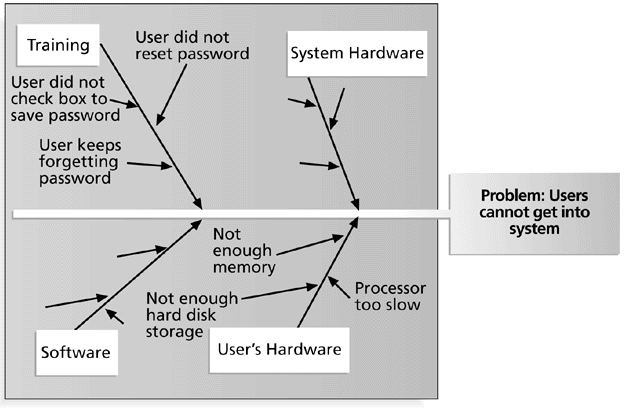 11/12/2019
11. Pillar Diagrams
63
A cause and effect diagram is a powerful tool for analyzing a single problem and identifying all the possible causes. 
Sometimes a project team may want to analyze a situation in which multiple problems are related to multiple causes, all of which are generally known or can be identified readily and exist in limited number.
 A pillar diagram allows a project team to do just that. 
A pillar diagram is a combination of a cause and effect diagram and another quality tool, the interrelationship digraph.
 It addresses multiple problems (a cause and effect diagram addresses just one) and it shows relationships among a limited set of causes and results.
 An interrelationship digraph is used to determine relationships among all contributing elements of a system. 
The purpose of a pillar diagram is to identify root causes related to multiple results.
11/12/2019
To create a pillar diagram:
64
1. Build the pillars by identifying results, then causes. Results and causes are represented by boxes stacked on top of one another, resembling a pillar.
2. Connect causes to relevant results using arrows. Analyze each cause against each result in successive pair-wise comparisons. If there is a relevant relationship from the cause to the result, connect the cause box to the result box with an arrow.
3. Count the “out” arrows for each cause.
4. Identify root causes. Causes with the most arrows are root causes; that is, causes that influence the most results.
11/12/2019
Figure. Pillar Diagram for Late Monthly Status Reports.
65
Late submission
Wrong guidance
Missing attachments
Bad input
Charge code number error
Hours billed error
Excessive workload
Materials billed error
Computation error
Travel charge error
Human error
Other direct charge error
11/12/2019
E. Solving Project Problems
66
Collecting data, understanding and analyzing data, and analyzing processes are important. 

They are important as preparatory steps for taking action.

These steps alone do not guarantee quality. Eventually, a project manager must do something.
11/12/2019
Tools for Solving Problems
67
Four quality tools help a project manager determine the right action.
 Taken together, these tools constitute a progressive set that supports understanding of the organizational environment and supports generating, organizing, and prioritizing actions.
11. Forced field analysis
12. Brainstorming
13. Affinity diagrams
14. Nominal group technique
11/12/2019
68
12. Force field analysis identifies forces and factors that help or hinder problem solving(change).
Helping forces must be made more influential or hindering forces must be made less influential. 
It is often easier to reduce the influence of hindering forces than it is to increase the influence of helping forces.
In Lewin’s view, powerful forces that influence change are at play within any organization. 
These forces are of two types: those that help or enable change and those that hinder or restrain change. 
If you want to effect some kind of change within an organization, you must first identify and understand the forces at play and then use them in some advantageous way.
11/12/2019
69
13. Brainstorming is a tool for creatively and efficiently generating a high volume of ideas free of criticism. During brainstorming, creativity is the rule; no idea is too unconventional for consideration. No criticism, clarification, prioritization, or discussion of ideas is permitted as ideas are presented.
 Brainstorming may be employed in a structured approach in which team members present one idea at a time, going around the team in round-robin fashion.
 Brainstorming may be employed in an unstructured approach in which team members present their ideas in a free-for-all fashion with no limit on the number of ideas presented at one time and no sequence of presentation among team members.
 The brainstorming approach employed depends on the desires and personalities of the team.
11/12/2019
70
14. An affinity diagram may be used to organize and summarize unstructured ideas or issues. 
	Team members associate individual ideas with other ideas that have something in common one at a time until all ideas are grouped together in associated categories.
	 Groups are then given titles that reflect the nature of the association.
 A large number of ideas may be reduced to a more workable number by multi voting in which each team member assigns one point each to the top twenty ideas among the total. Adding all points for each idea allows elimination of low-scoring ideas.
 No idea should be eliminated without the writer’s agreement.
11/12/2019
[Speaker Notes: Factor analysis]
71
15. Nominal group technique is a method for developing team consensus on priority ranking of ideas or issues free of bias or influence. 
	Ideas may be generated by anonymous input from team members or by a public disclosure method such as brainstorming.
 In applying nominal group technique, team members anonymously assign priorities to a small number of ideas. 
Adding priorities for each idea produces a prioritized list that was reached by team consensus.
11/12/2019
[Speaker Notes: Delphi method]
5.3. Outputs of Quality Control
72
The main outputs of quality control are 
Acceptance; The beneficiaries, the donor or other key project stakeholders accept or reject the product or service delivered. Acceptance occurs after the beneficiaries or donor has had a change to evaluate the product or service
 Rework; is the action taken to bring the rejected product or service into compliance with the requirements, quality specifications or stakeholder expectations. Rework is expensive that is why the project must make every effort to do a good job in quality planning and quality assurance to avoid the need for rework. Rework and all the costs associated with it may not refundable by the donor and the organization may end up covering those costs.
11/12/2019
73
Adjustments; correct or take the necessary steps to prevent further quality problems or defects based on quality control measurements.
Adjustments are identified to the processes that produce the outputs and the decisions that were taken that lead to the defects and errors. 
Changes are taken to the Change Control processes of the project
11/12/2019
Quality Control vs Quality Assurance
74
Quality Assurance
Activities to ensure quality
Quality Control
Monitoring and maintaining the quality
Quality  Management
 Handling and  monitoring of activities  throughout the implementation period.
11/12/2019
75
End of Chapter 5
11/12/2019